第一章　特殊平行四边形
正方形的性质与判定
第3课时
WWW.PPT818.COM
知识点　 　正方形的性质与判定的综合应用
1.(台州中考)下列命题正确的是( C )
 A .对角线相等的四边形是平行四边形
 B .对角线相等的四边形是矩形
 C .对角线互相垂直的平行四边形是菱形
 D .对角线互相垂直且相等的四边形是正方形
2.下列说法不正确的是( D )
 A .既是矩形又是菱形的四边形是正方形
 B .正方形是对角线相等的菱形
 C .正方形是对角线互相垂直的矩形
 D .正方形是对角线互相平分的平行四边形
3.(宜昌中考)如图,正方形 A  B  C  D 的边长为1,E,F分别是对角线 A  C 上的两点,EG⊥ A  B ,EI⊥ A  D ,FH⊥ A  B ,FJ⊥ A  D ,垂足分别为G,I,H,J,则图中阴影部分的面积等于( B )
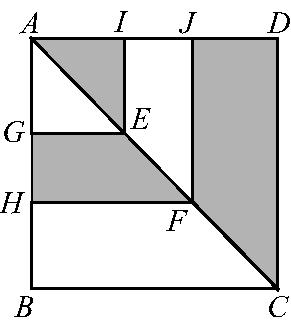 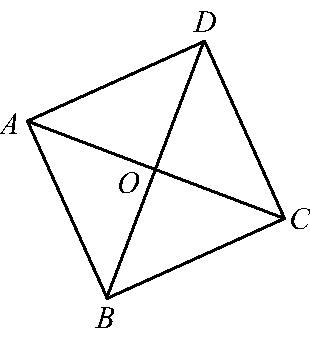 4.如图,在▱ A  B  C  D 中, A  C ⊥ B  D 于点O.若不增加任何字母与辅助线,要使得四边形 A  B  C  D 是正方形,则还需增加的一个条件是　 A  C = B  D (答案不唯一)　.
5.如图,在正方形 A  B  C  D 中,E是对角线 B  D 上的点,求证: A E= C E.
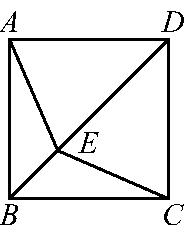 6.如图,在正方形 A  B  C  D 中,点E,F分别在边 B  C , C  D 上,且 B E= C F.连接 A E, B F, A E与 B F交于点G.下列结论错误的是( C )
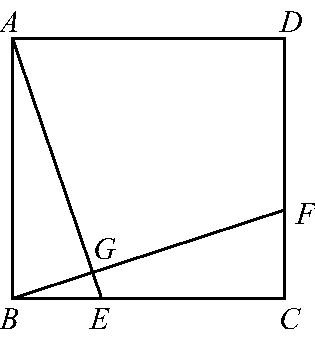 A . A E= B F
 B .∠ D  A E=∠ B F C 
 C .∠ A E B +∠ B F C =90°
 D . A E⊥ B F
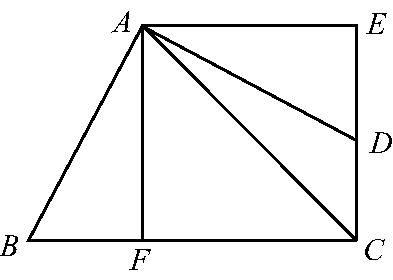 8.(绍兴中考)如图为某城市部分街道示意图,四边形 A  B  C  D 为正方形,点G在对角线 B  D 上,GE⊥ C  D ,GF⊥ B  C , A  D =1500 m,小敏行走的路线为 B → A →G→E,小聪行走的路线为 B → A → D →E→F.若小敏行走的路程为3100 m,则小聪行走的路程为　4600　m.
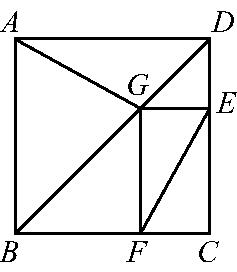 9.(邵阳中考)如图,平行四边形 A  B  C  D 的对角线 A  C , B  D 相交于点O,∠O B  C =∠O C  B .
(1)求证:平行四边形 A  B  C  D 是矩形;
(2)请添加一个条件使矩形 A  B  C  D 为正方形,并说明理由.
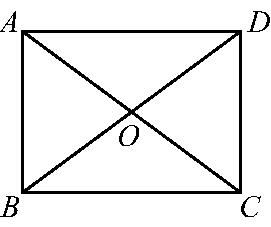 解:(1)∵四边形 A  B  C  D 是平行四边形,
∴O A =O C ,O B =O D ,
∵∠O B  C =∠O C  B ,∴O B =O C ,∴ A  C = B  D ,
∴平行四边形 A  B  C  D 是矩形.
(2) A  B = A  D (或 A  C ⊥ B  D ,答案不唯一).
理由:略.
10.(青岛中考)如图,在菱形 A  B  C  D 中,E,O,F分别为 A  B , A  C , A  D 的中点,连接 C E, C F,OE,OF.
(1)求证:△ B  C E≌△ D  C F.
(2)当 A  B 与 B  C 满足什么关系时,四边形 A EOF是正方形?请说明理由.
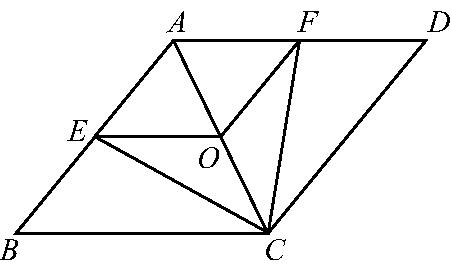 11.(上海中考)如图,在四边形 A  B  C  D 中, A  D ∥ B  C , A  D = C  D ,E是对角线 B  D 上一点,且E A =E C .
(1)求证:四边形 A  B  C  D 是菱形;
(2)如果 B E= B  C ,且∠ C  B E∶∠ B  C E=2∶3,求证:四边形 A  B  C  D 是正方形.
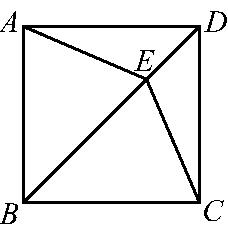 12.如图,在△ A  B  C 中,∠ B  A  C =90°, A  D 是中线,E是 A  D 的中点,过点 A 作 A F∥ B  C 交 B E的延长线于点F,连接 C F.
(1)求证: A  D = A F;
(2)如果 A  B = A  C ,试判断四边形 A  D  C F的形状,并说明理由.
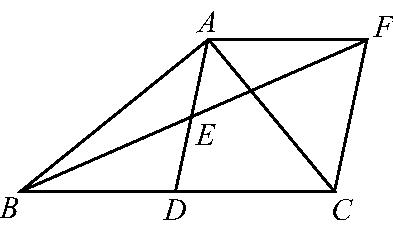